“Earthrise”
Photographed from Apollo 8 on December 24th 1968
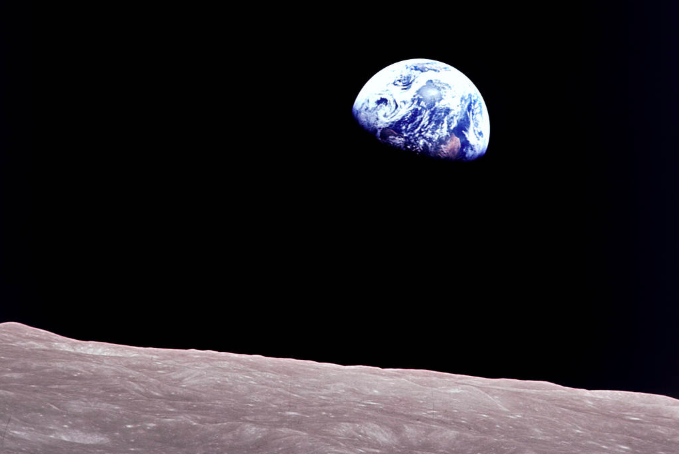 [Speaker Notes: The photo is taken aboard Apollo 8 by Astronaut William Anders. The iconic view of the Earth hovering above the moon's surface as the first manned spacecraft flew around the moon on December 24th, 1968.]
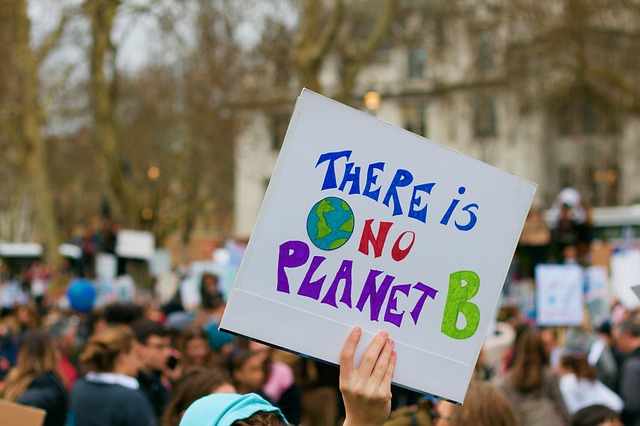 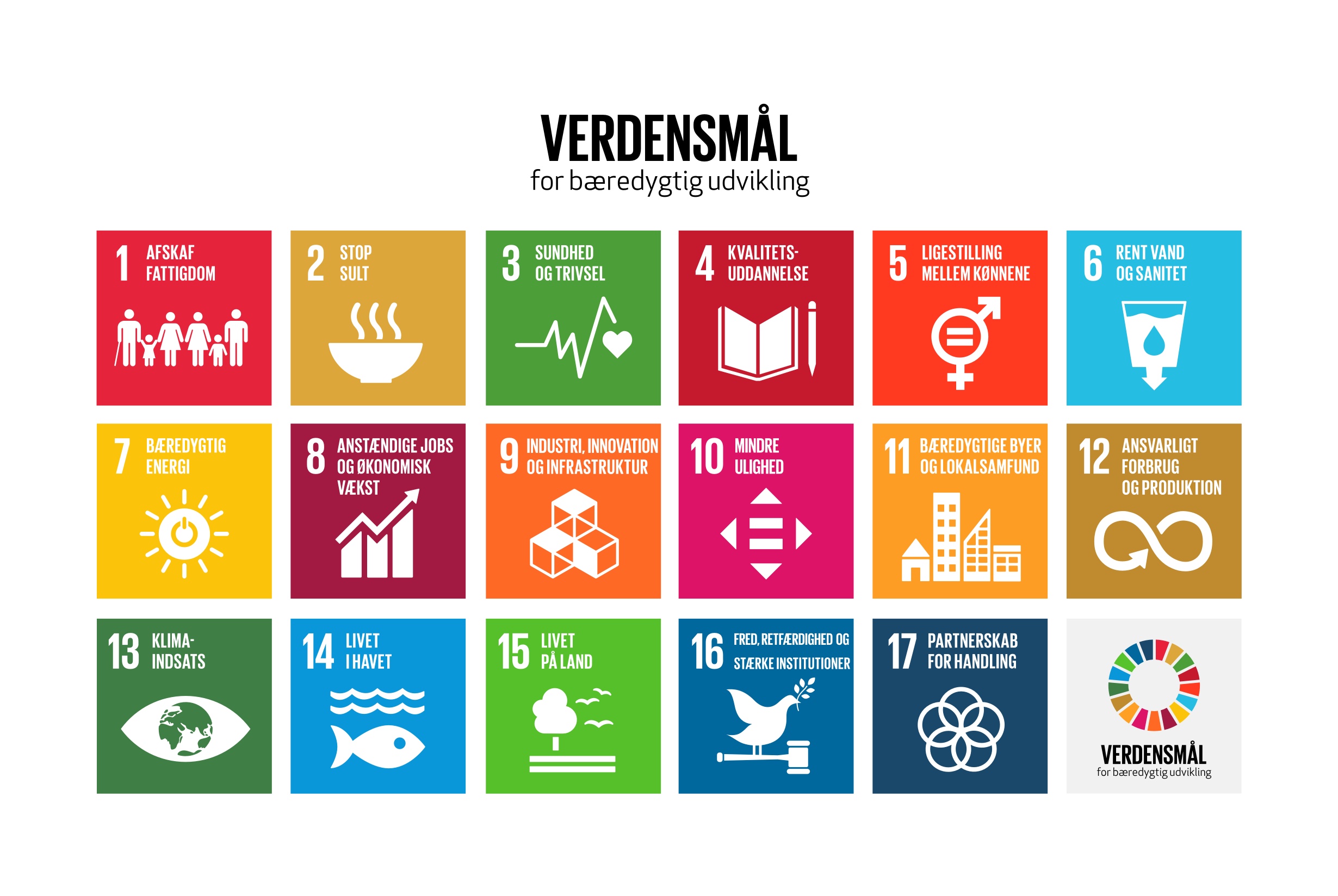 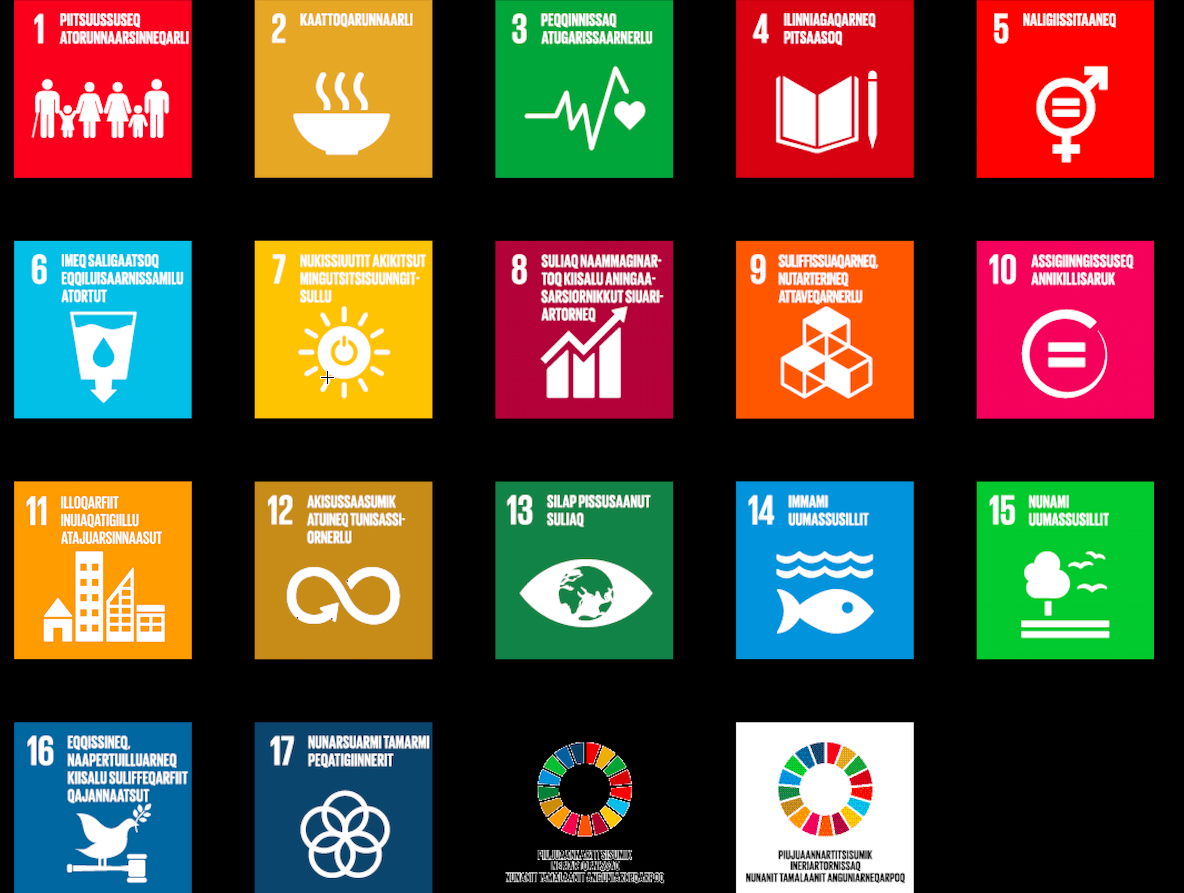 Mennesket – og Velfærd
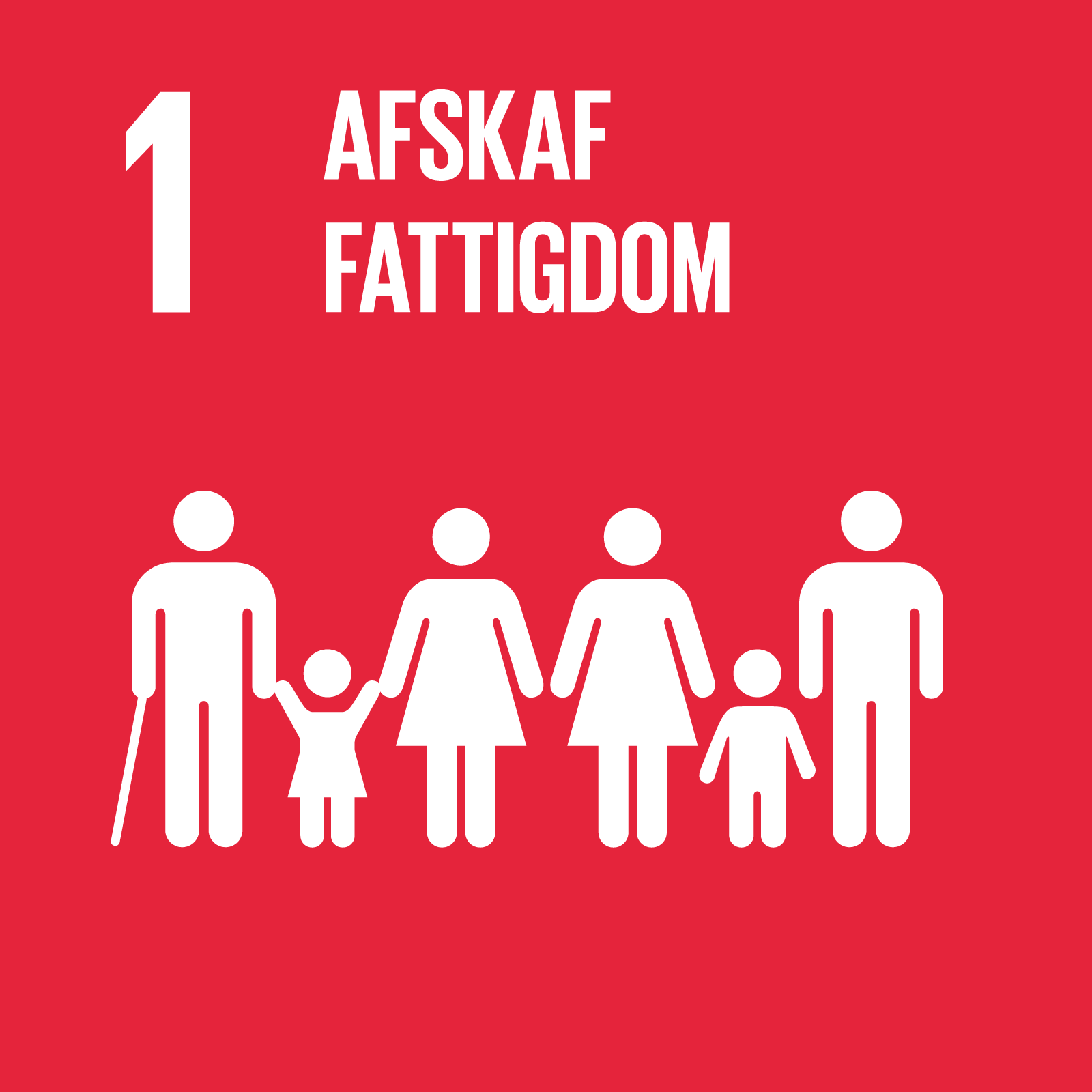 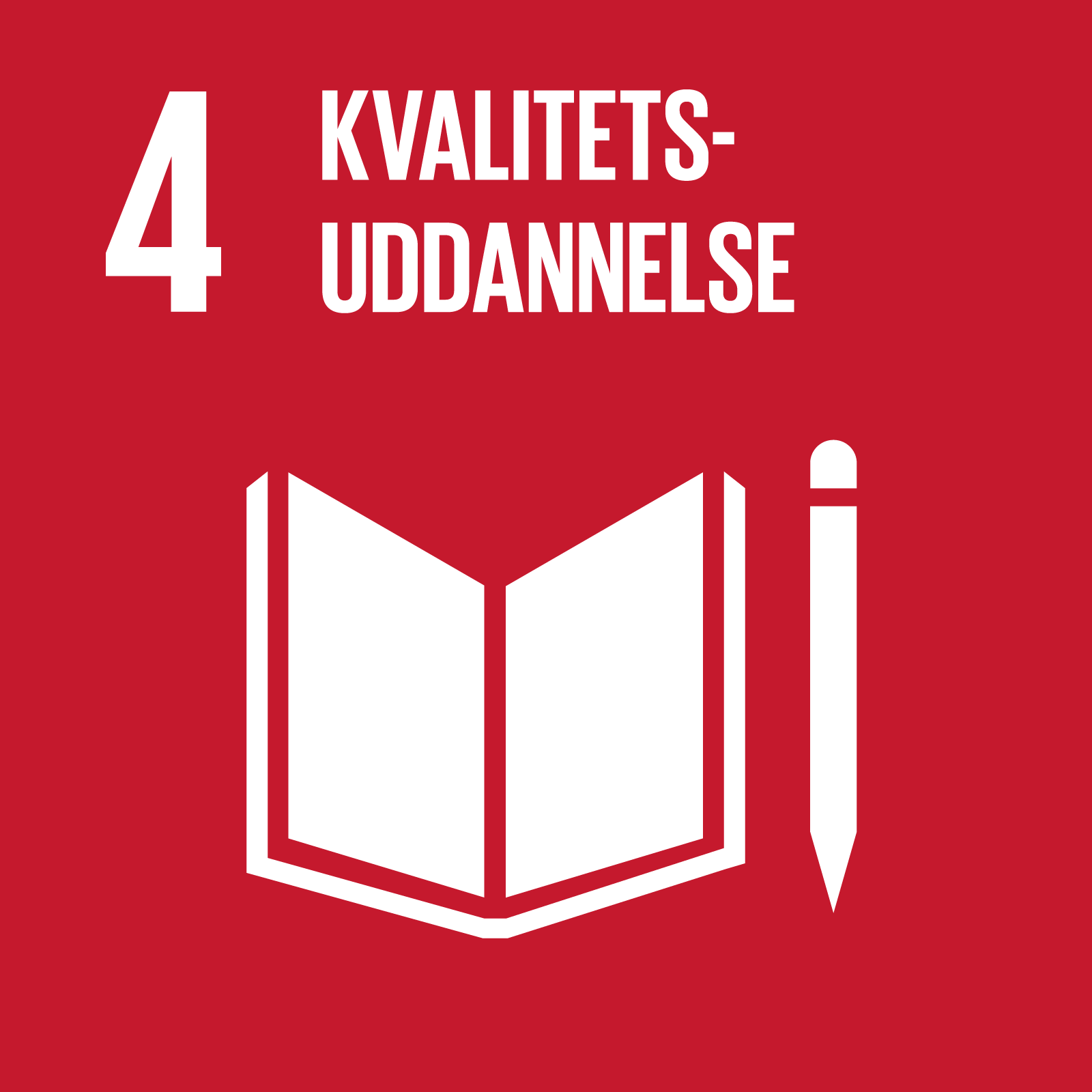 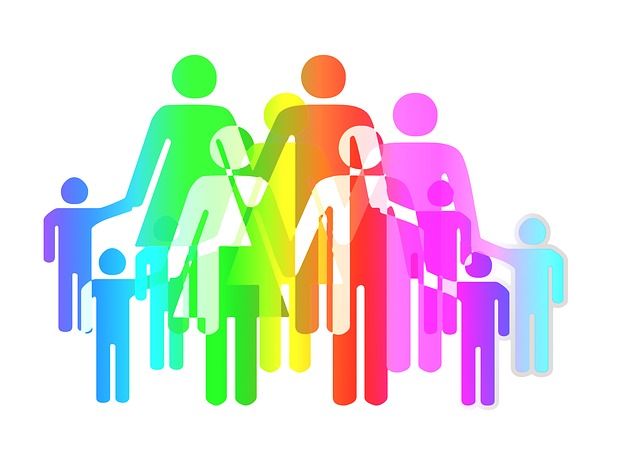 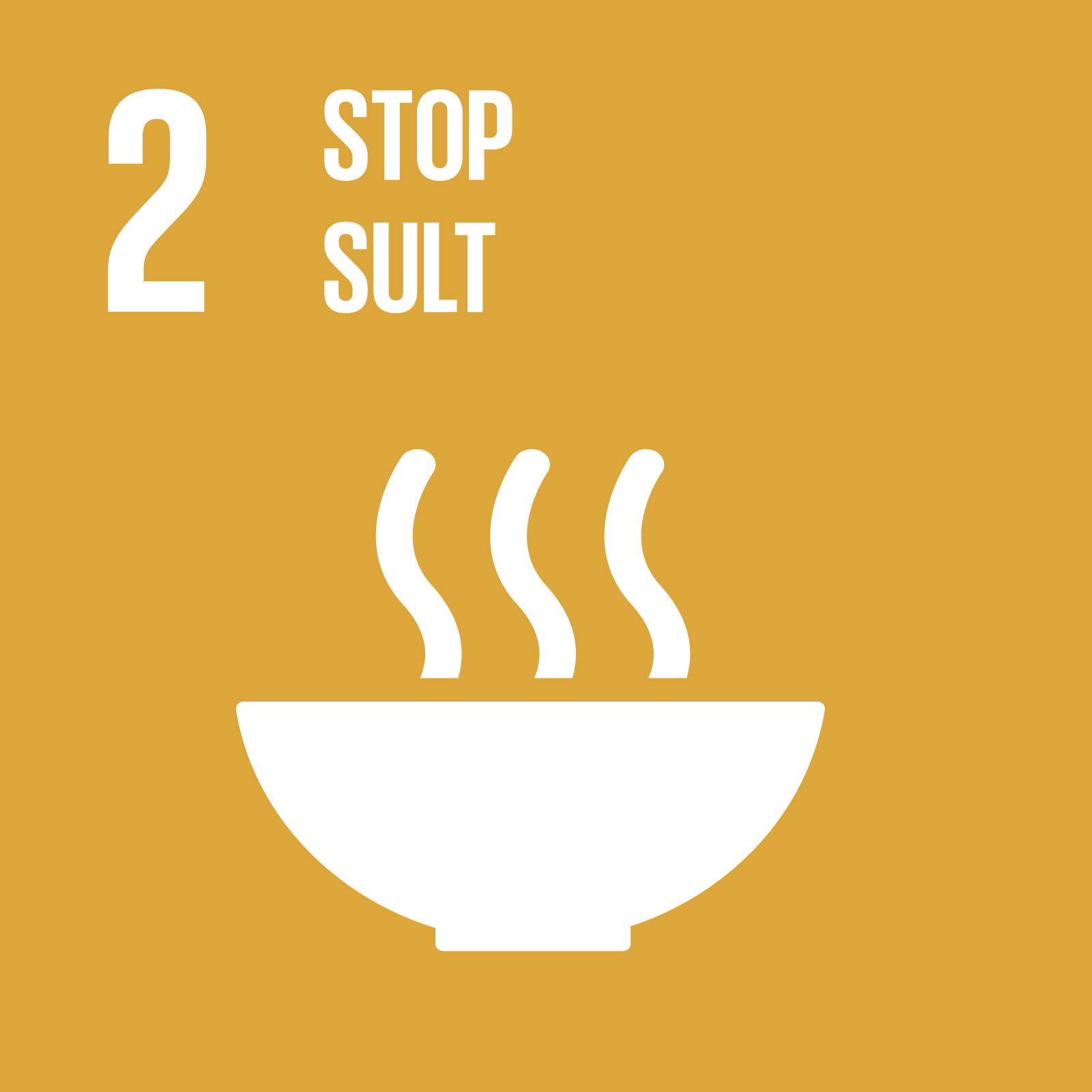 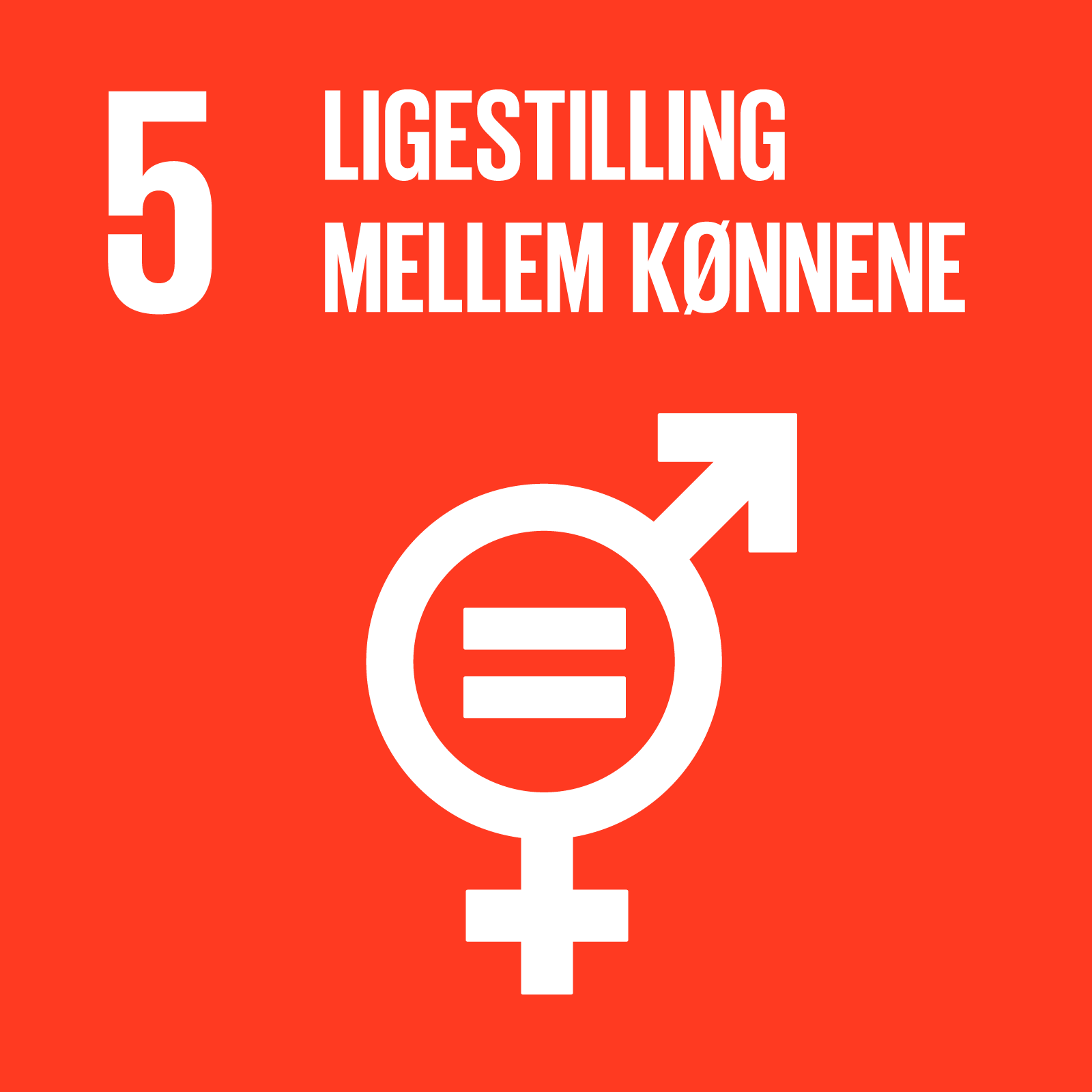 =
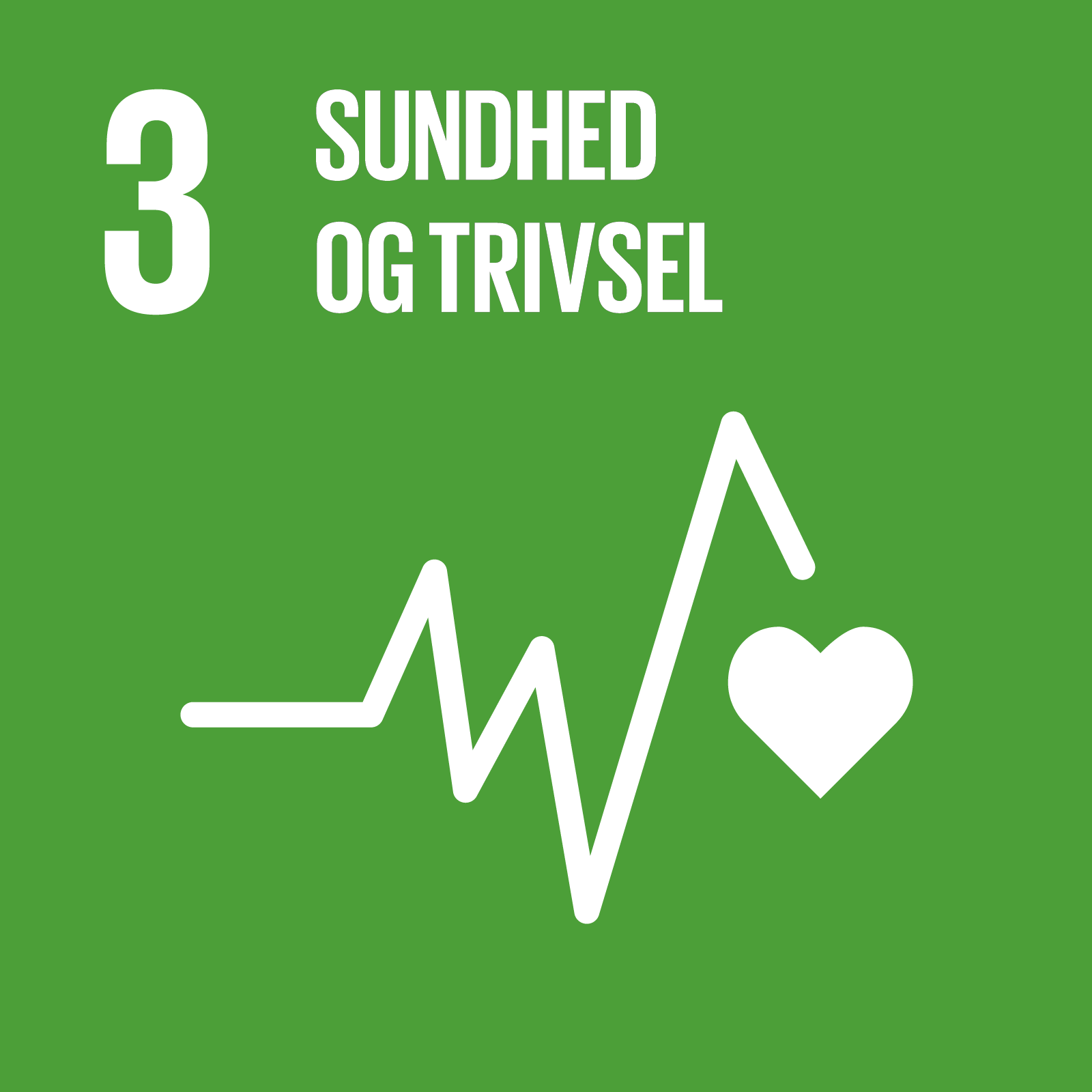 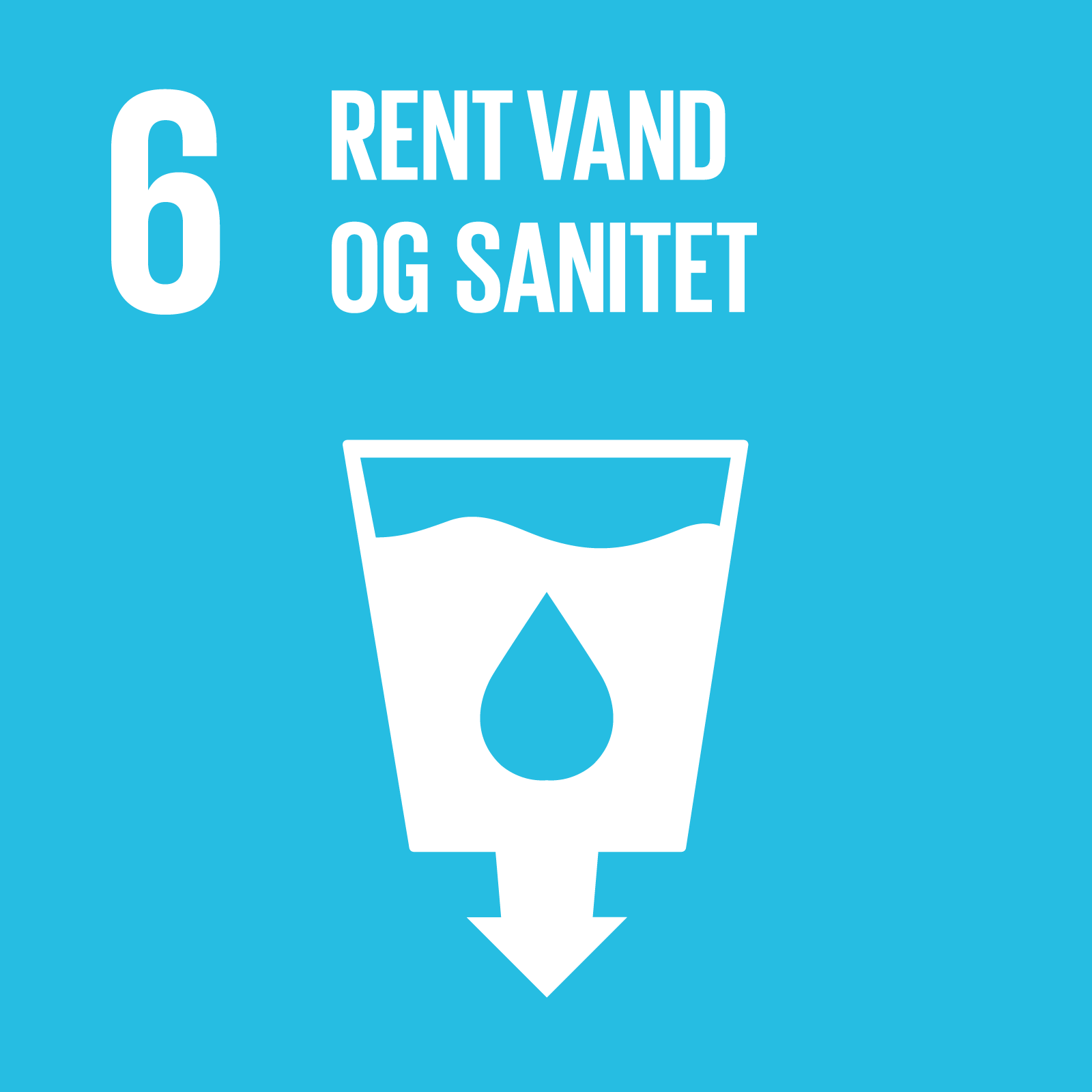 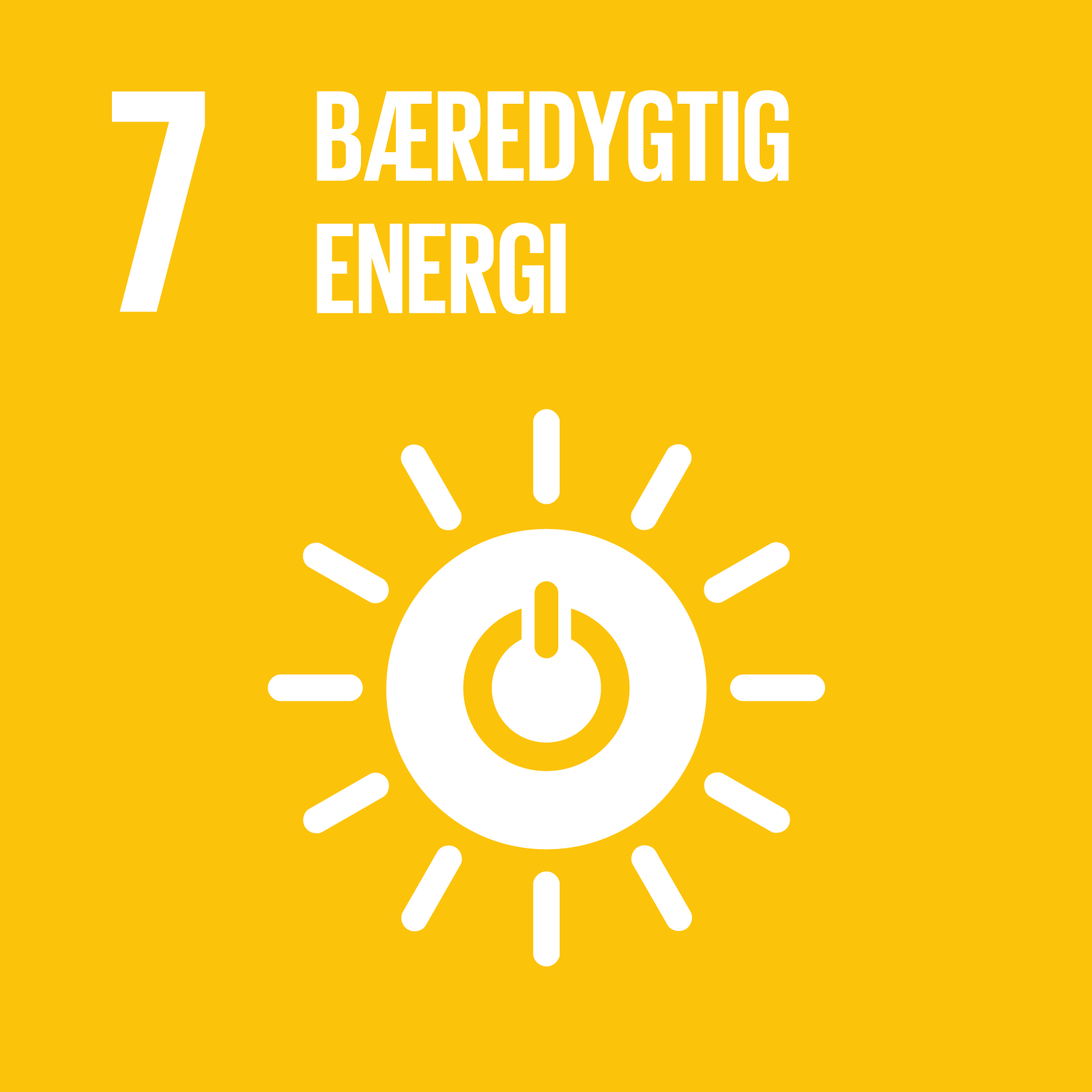 Økonomi
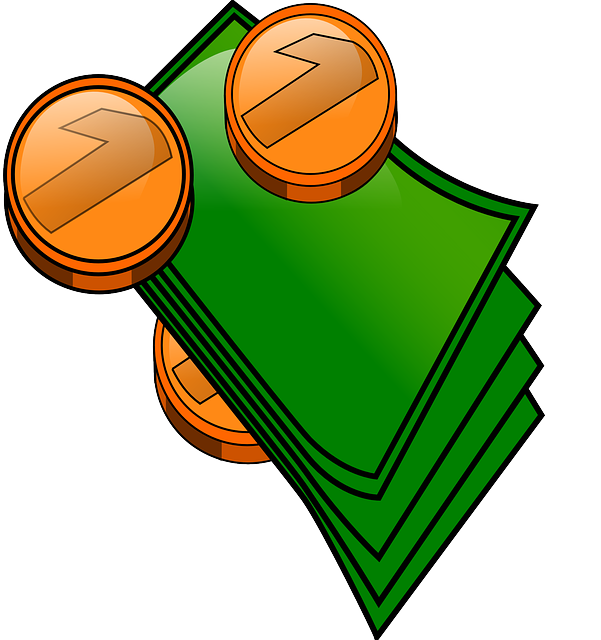 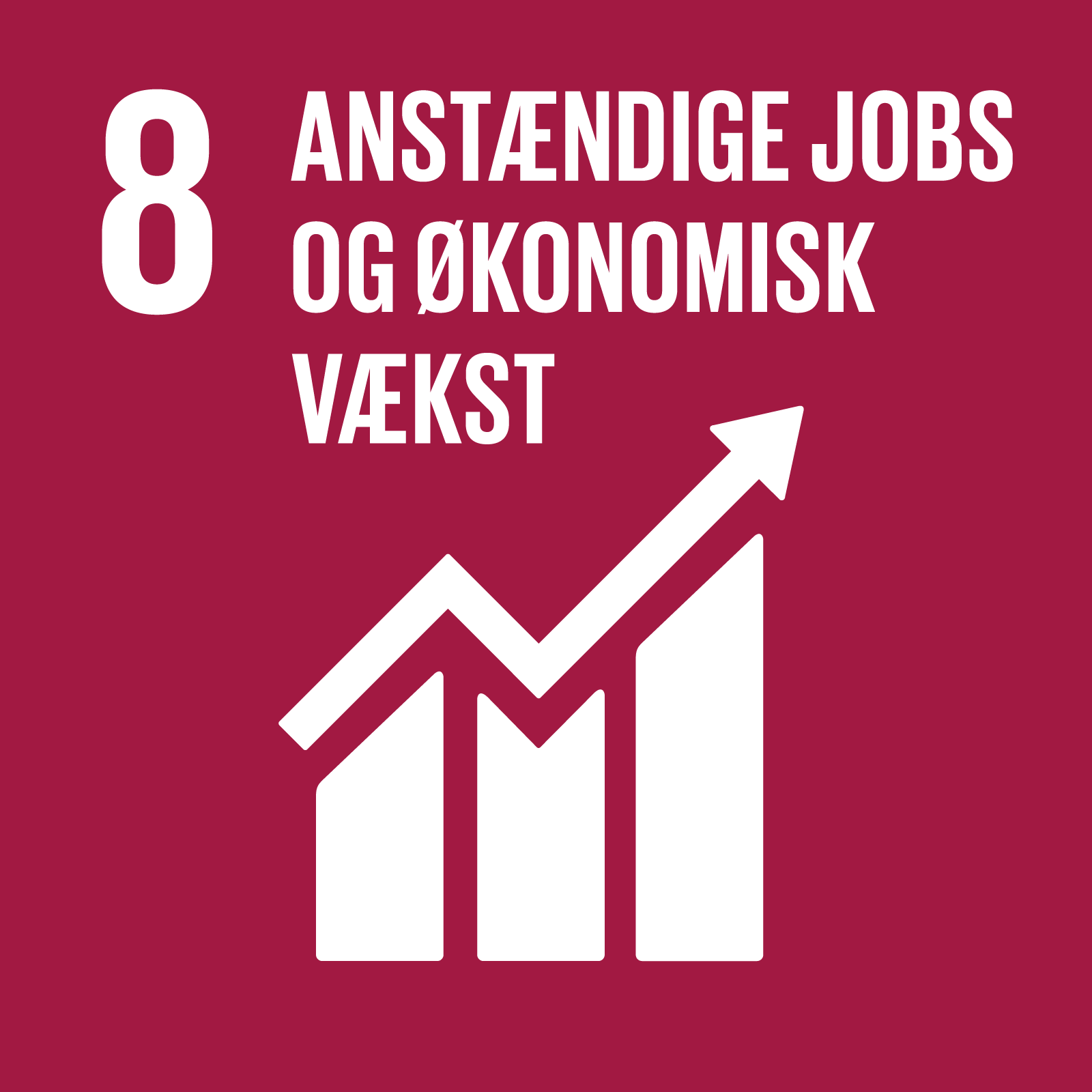 =
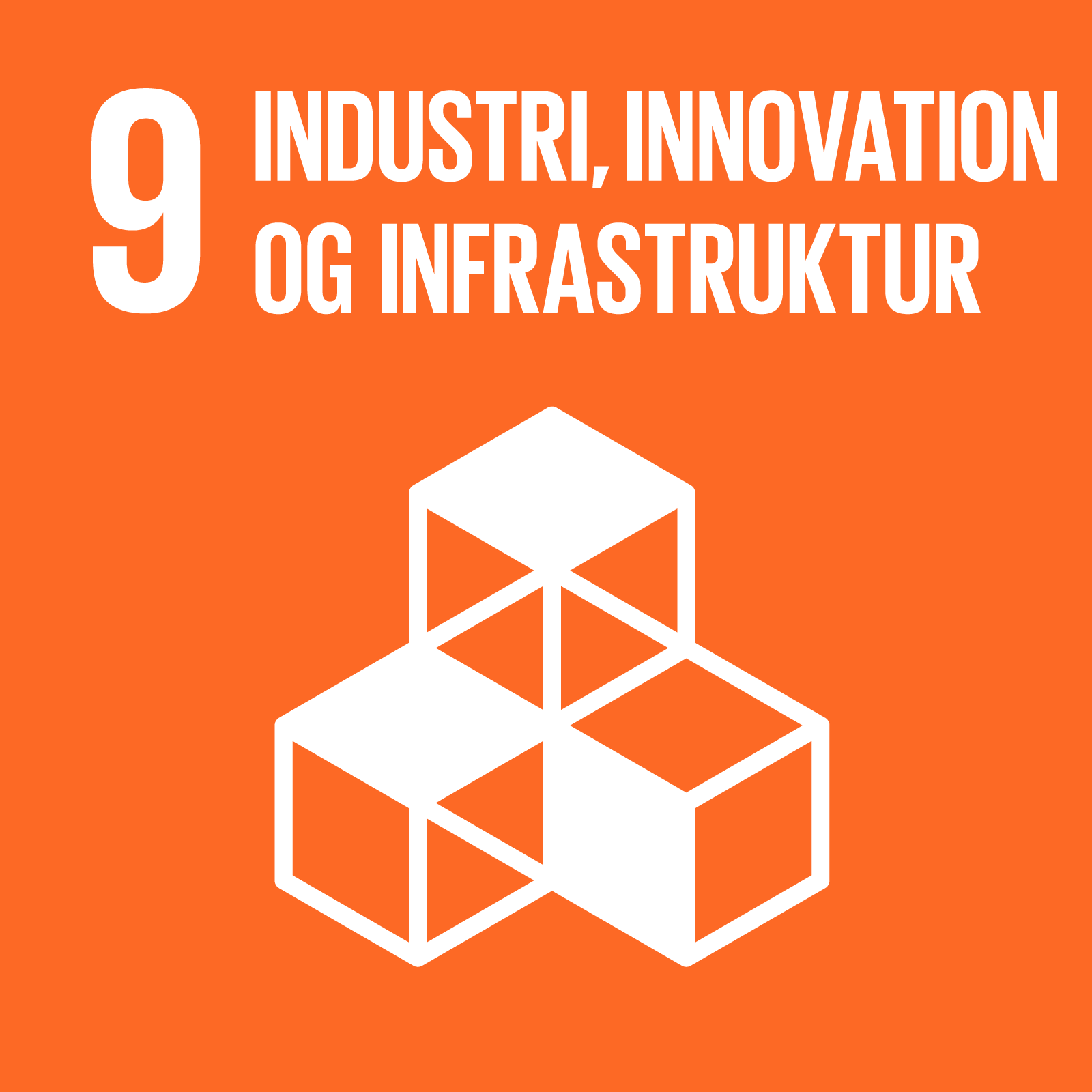 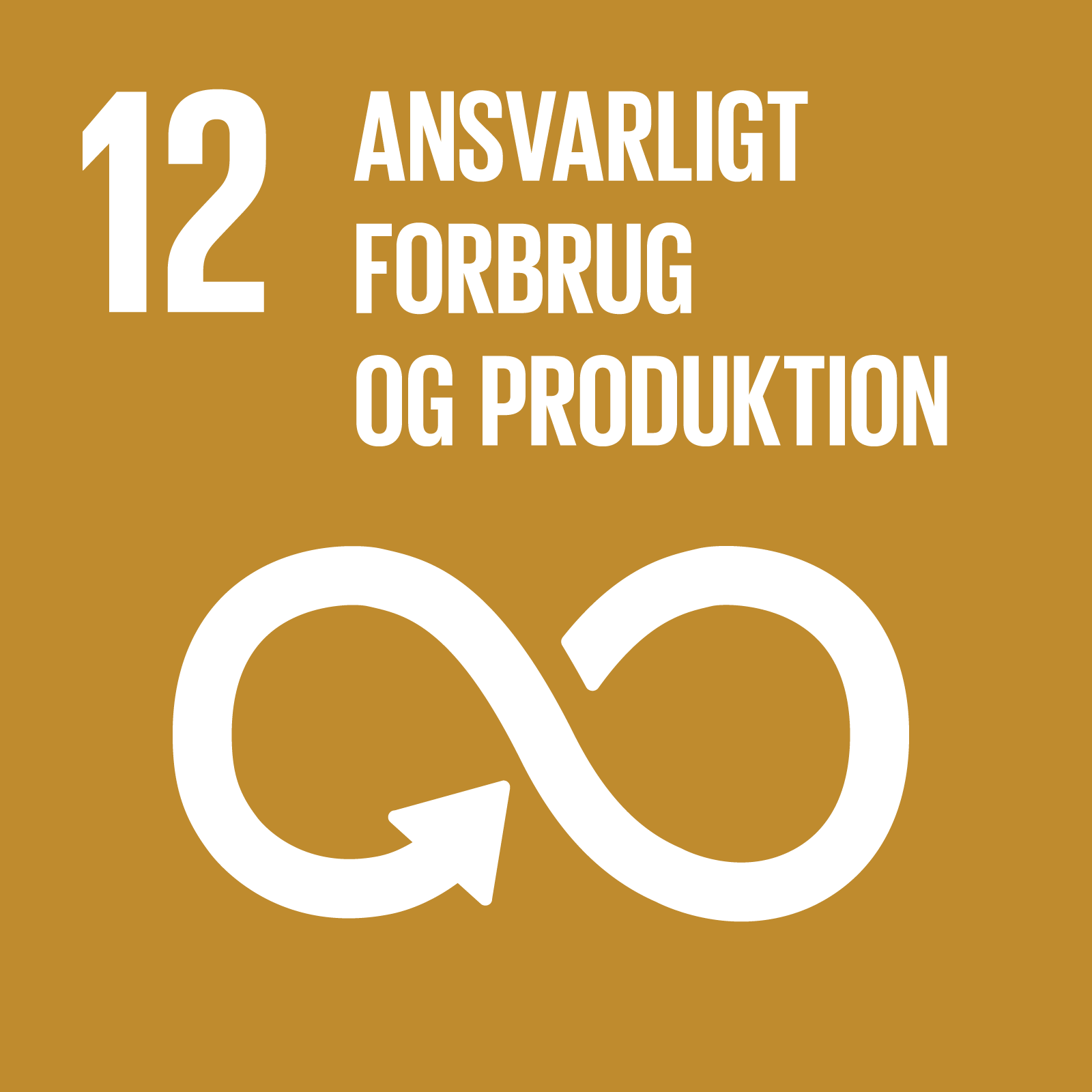 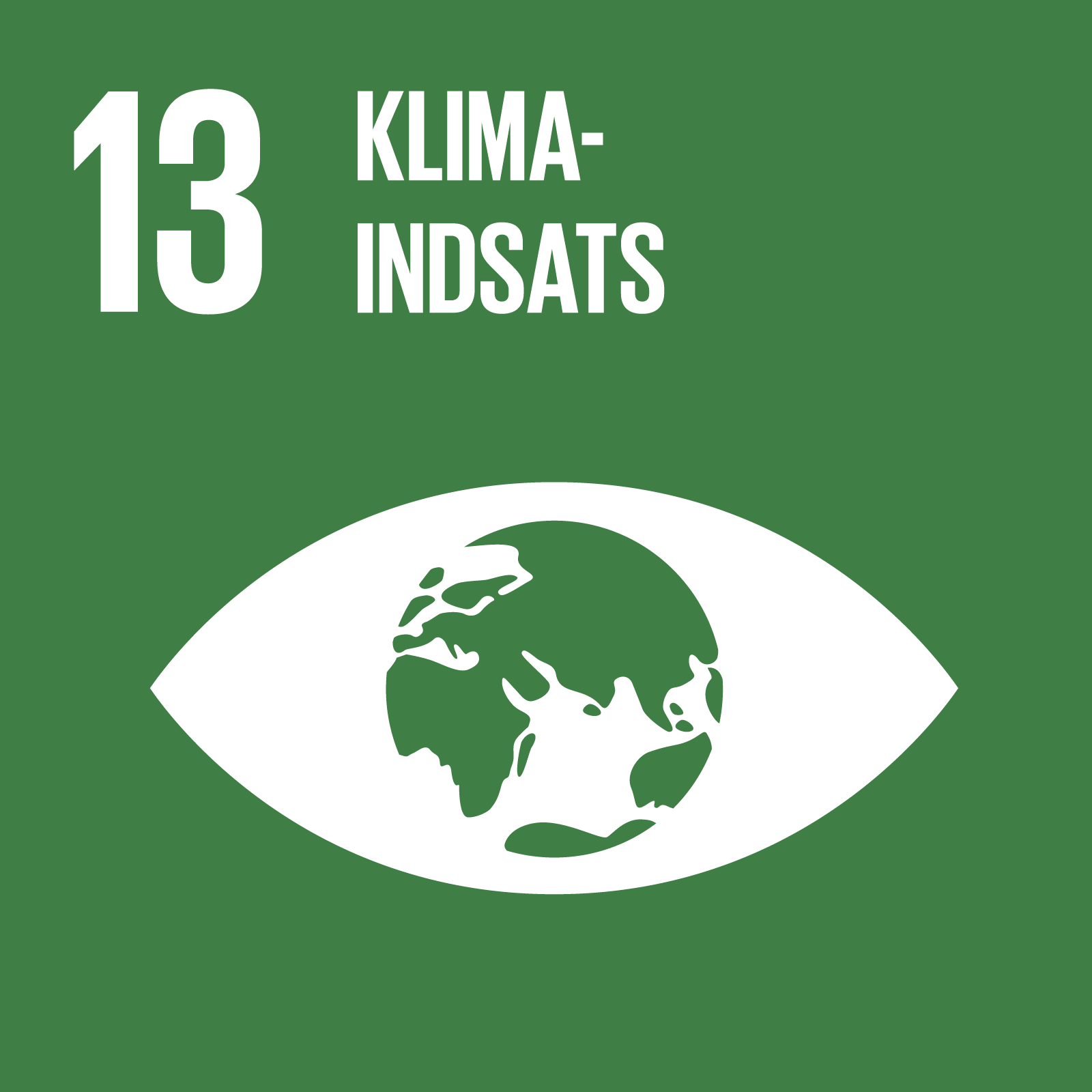 Miljø
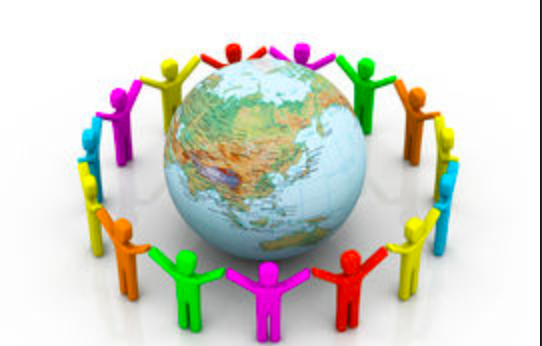 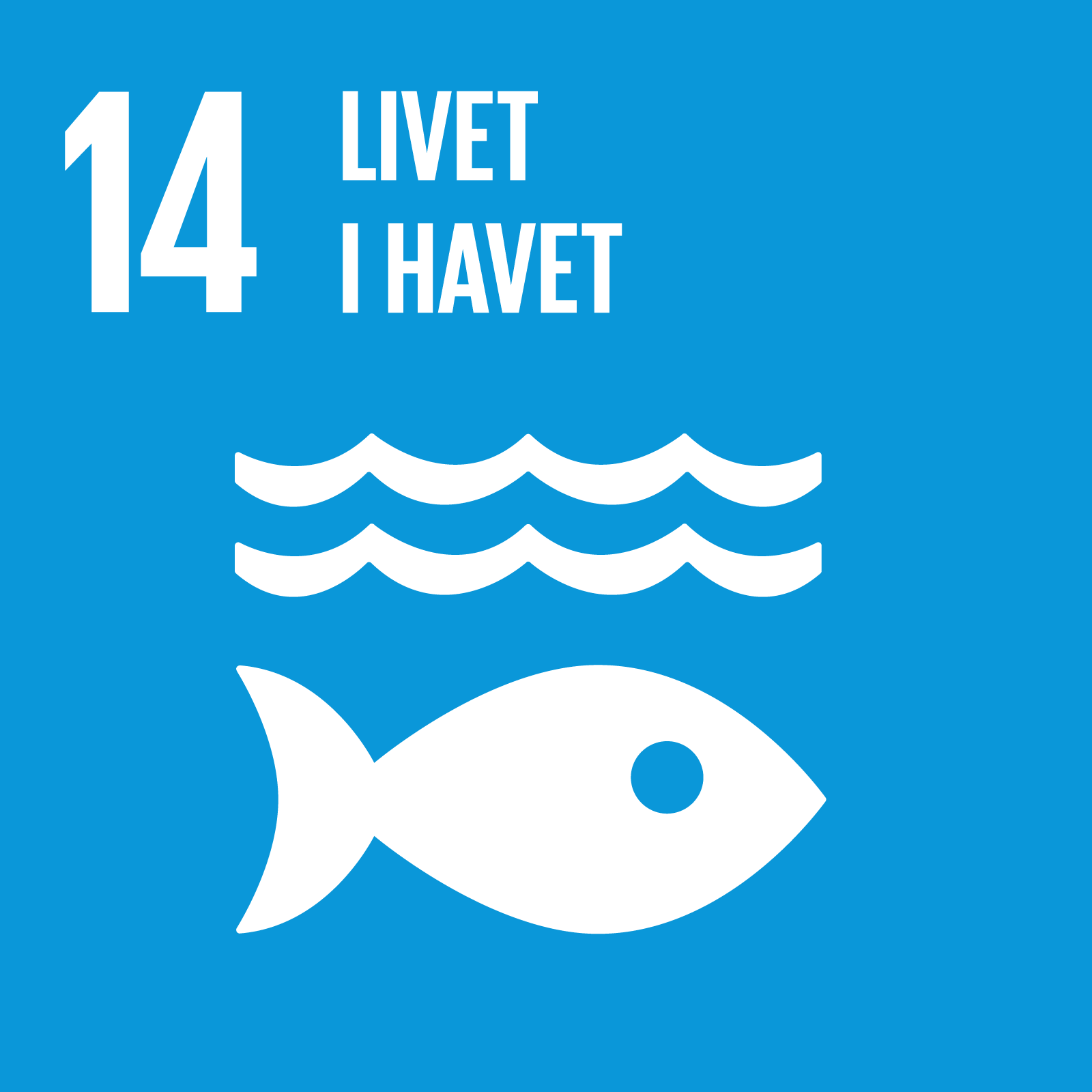 =
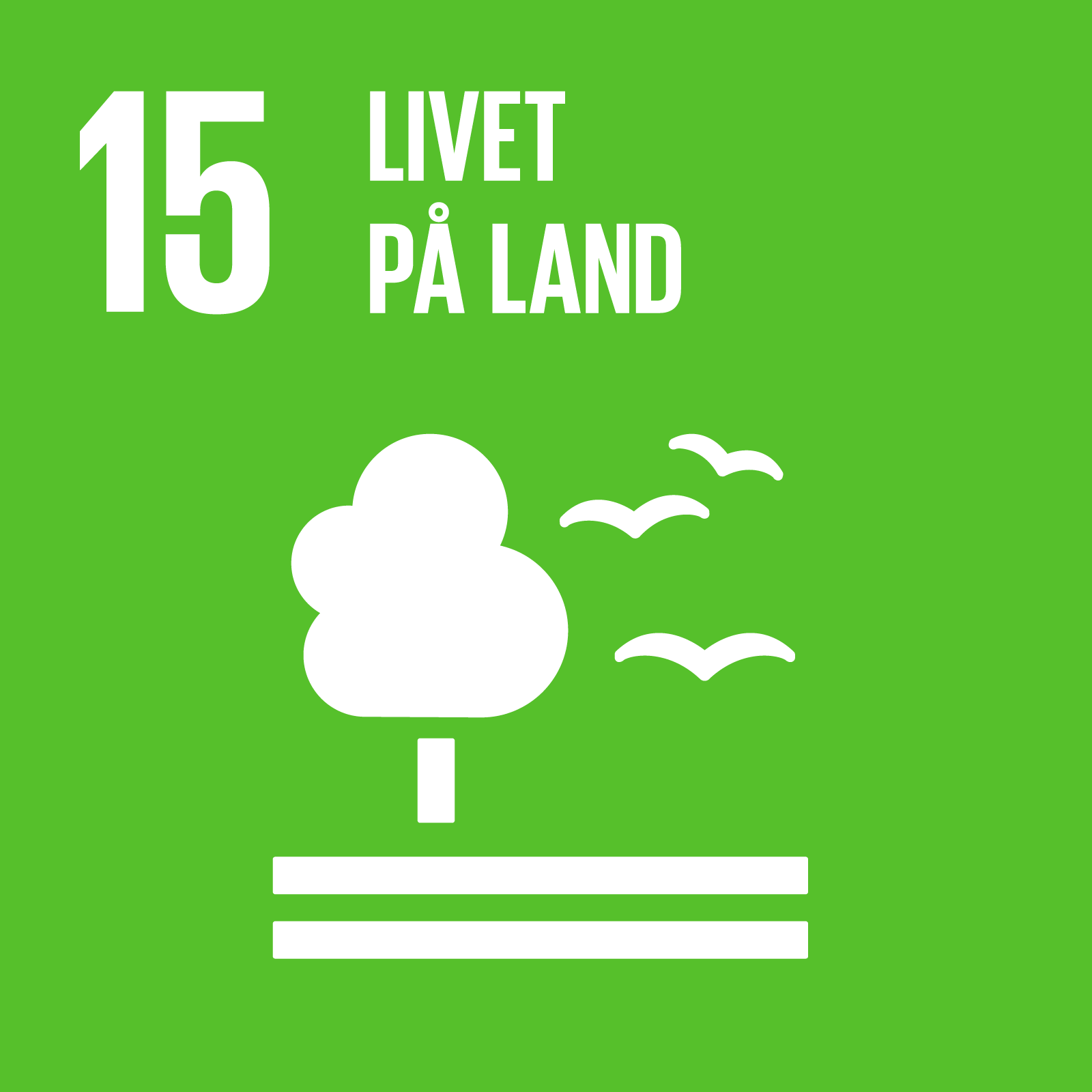 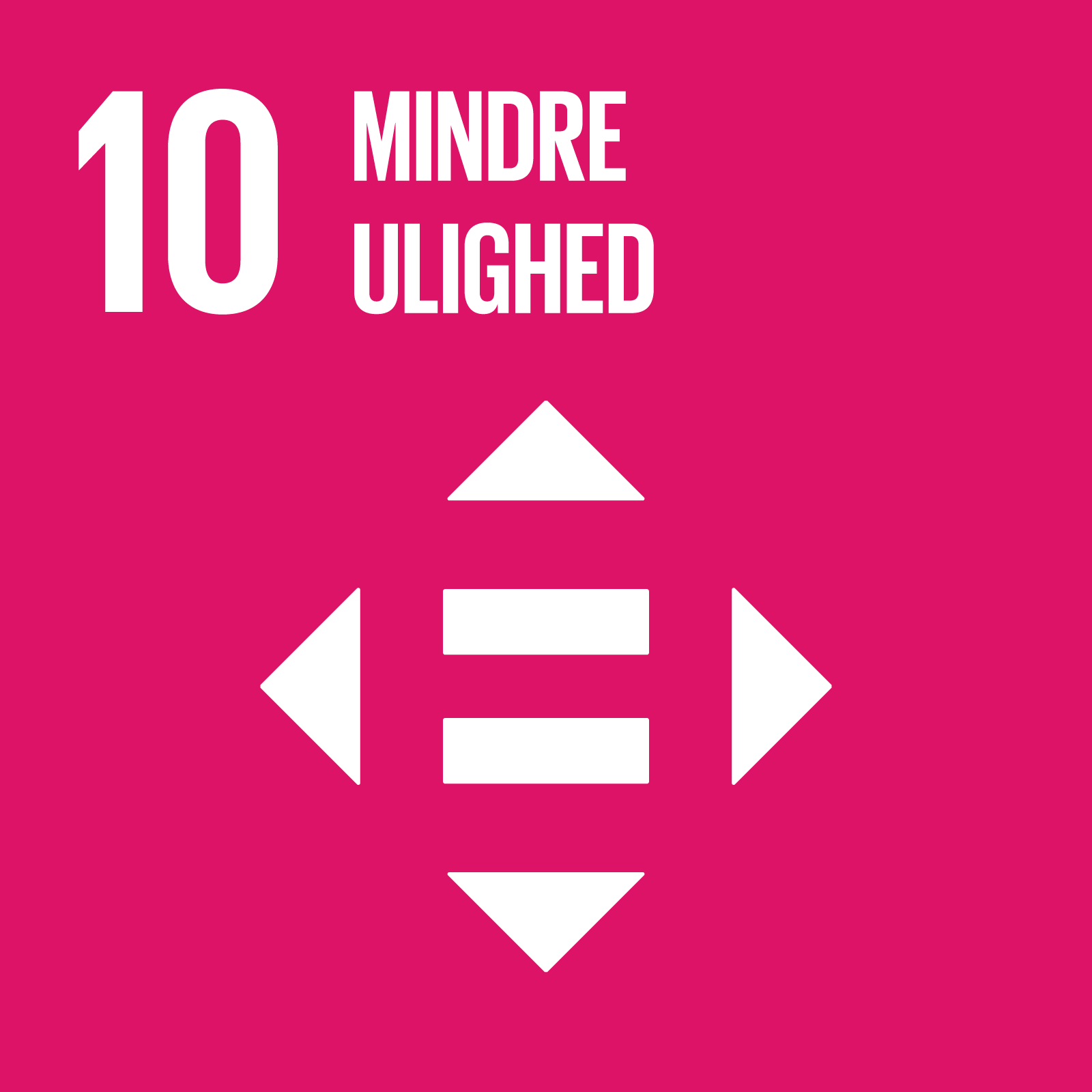 HVORDAN VI ORGANISERER OS
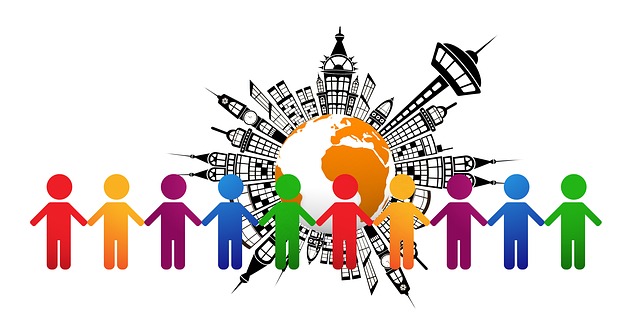 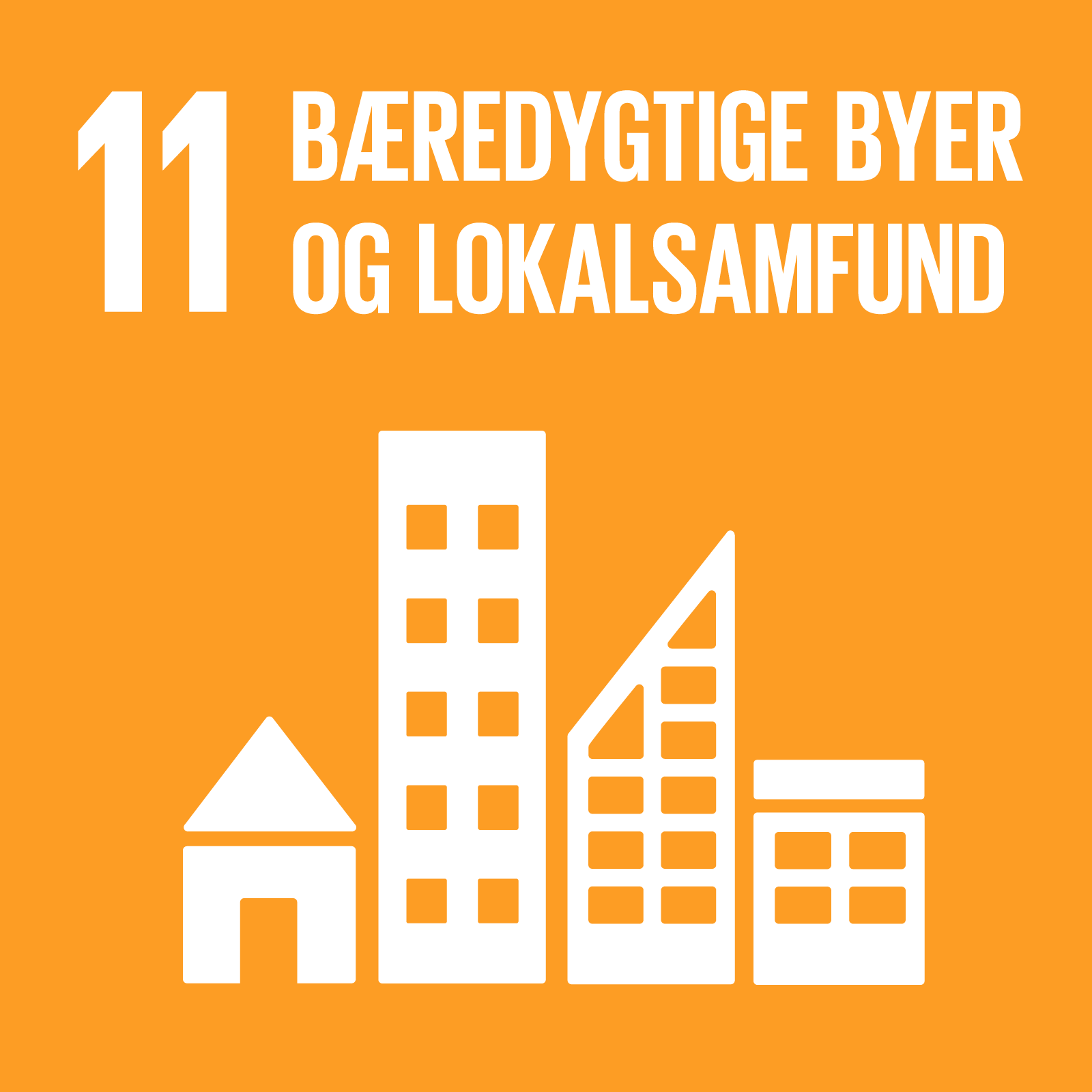 =
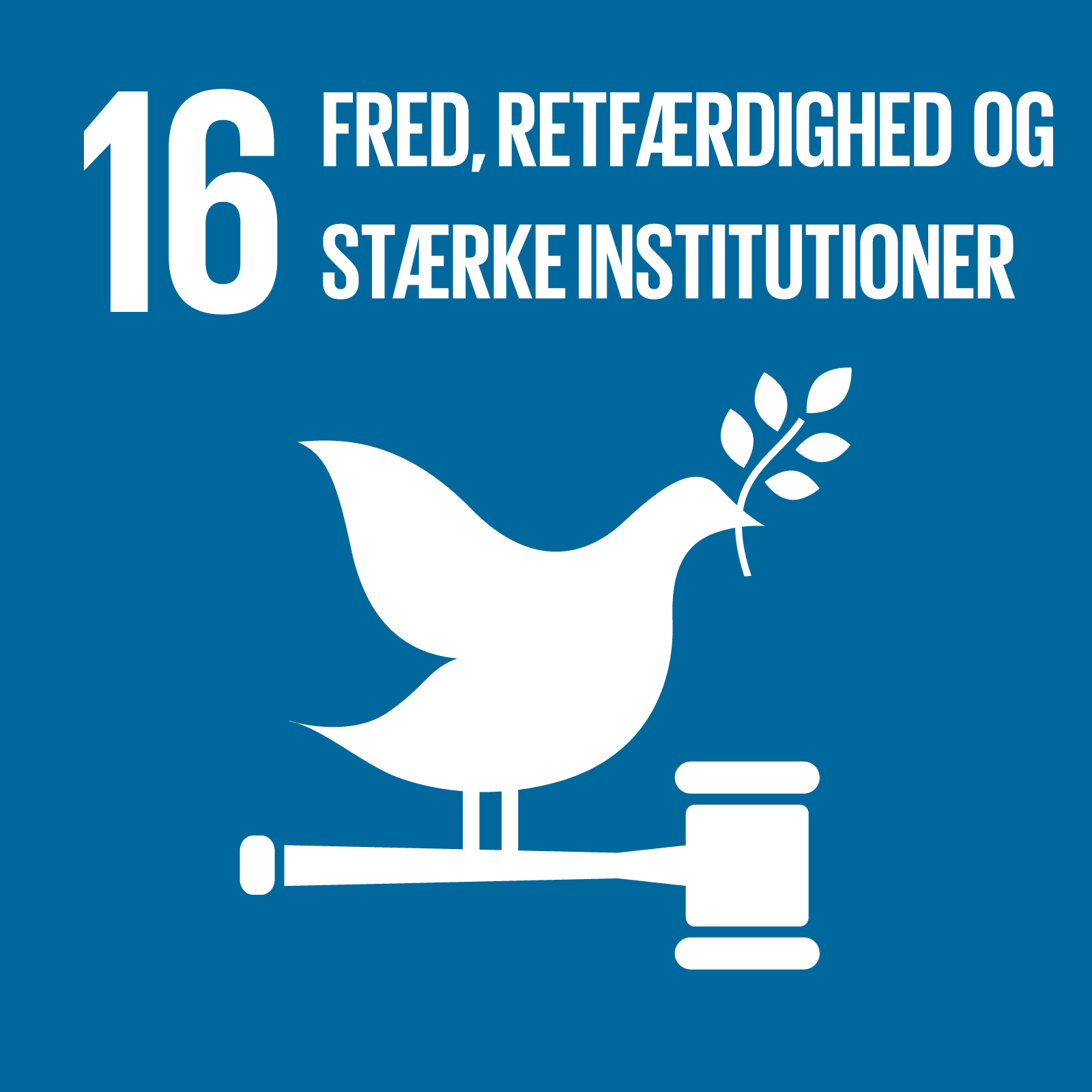 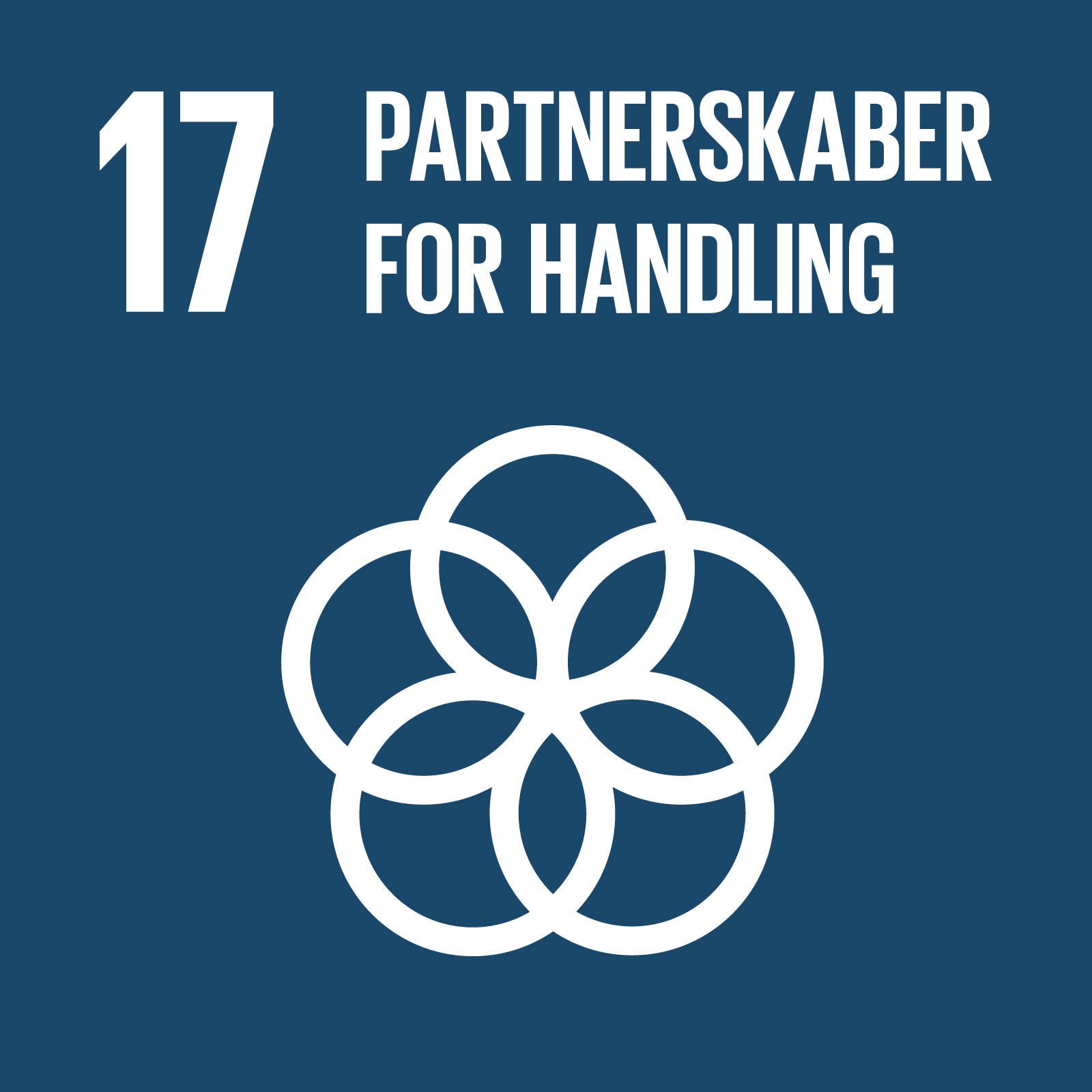 4 områder som skal være i balance – arbejde henimod målene med sigte på år 2030
HVORDAN VI ORGANISERER OS
Miljø
Mennesket
Økonomi
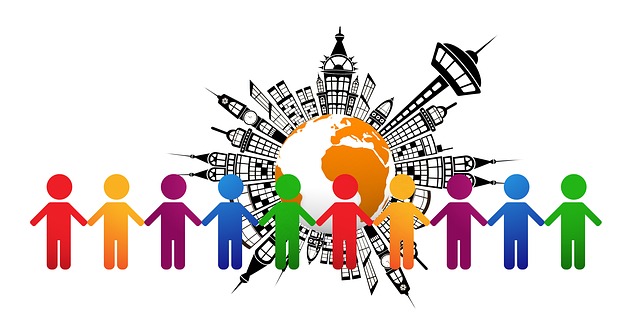 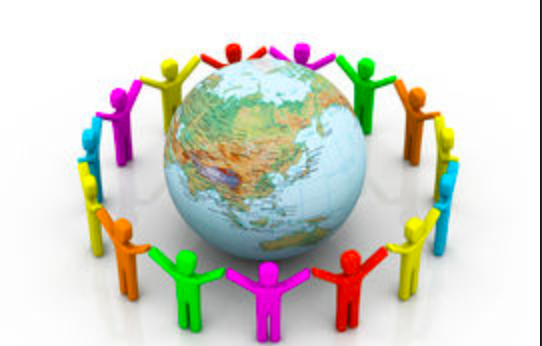 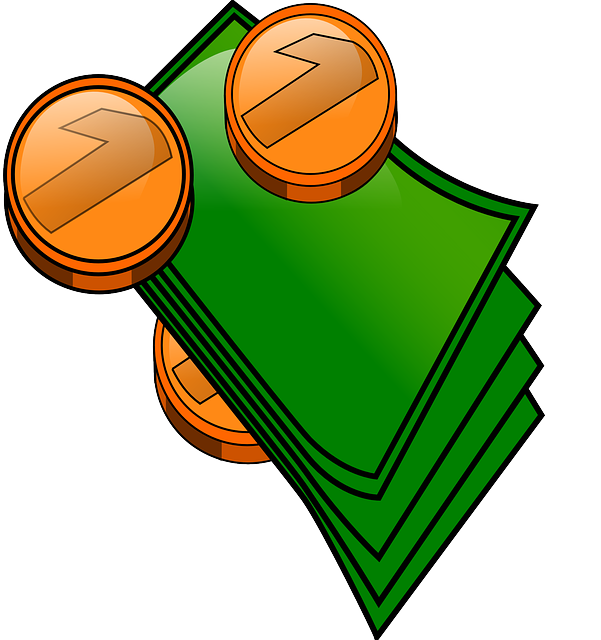 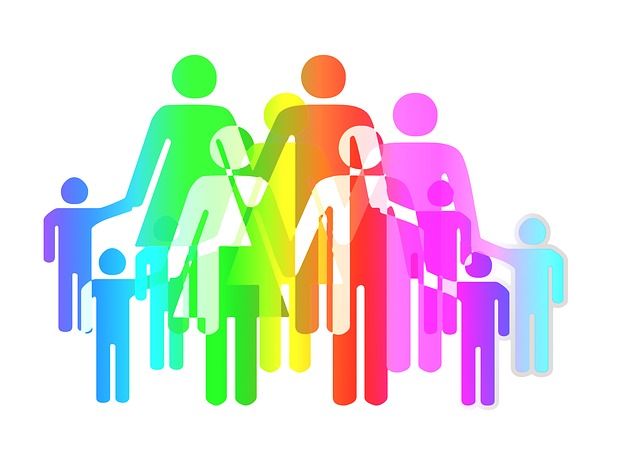 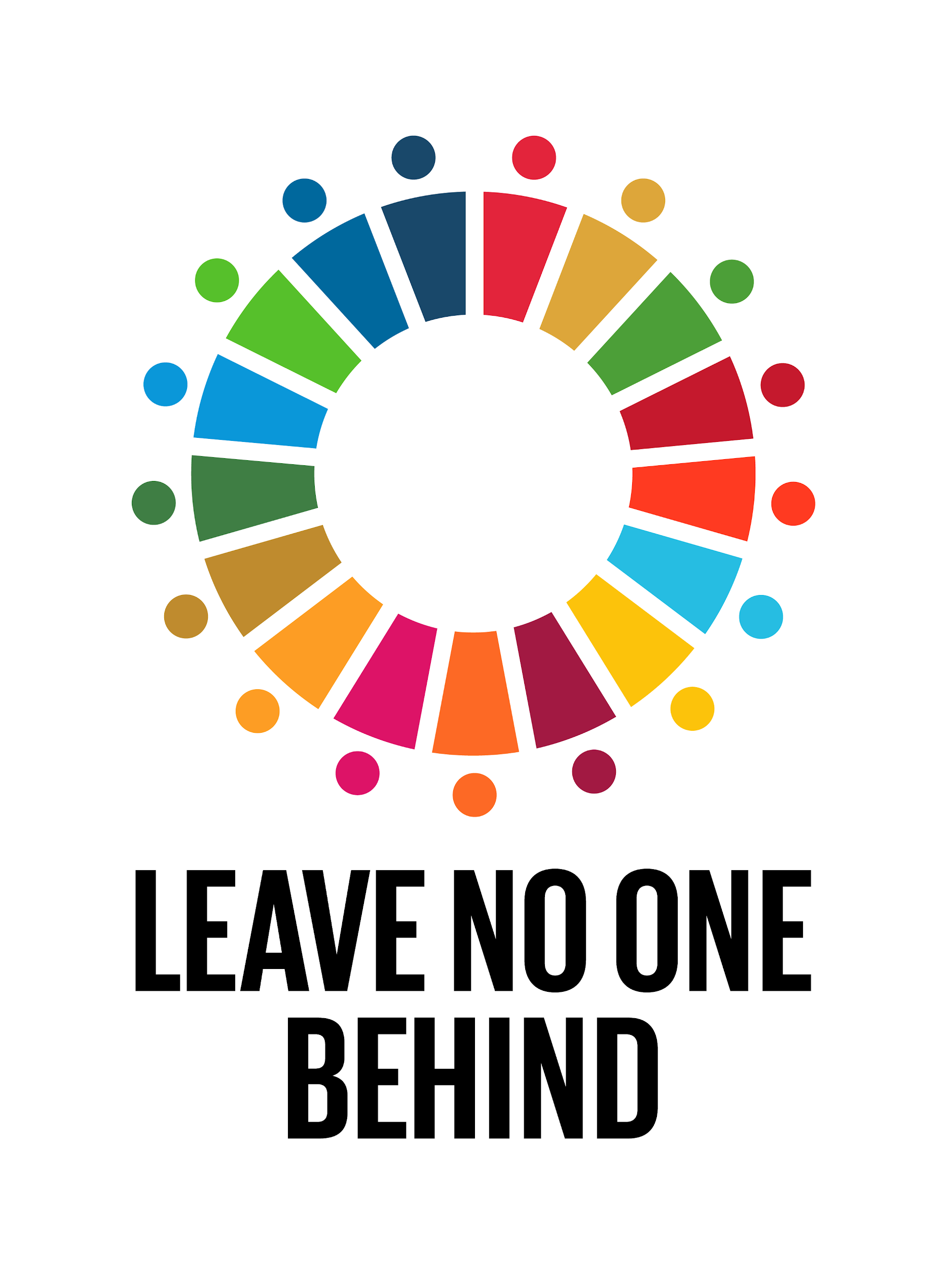 [Speaker Notes: LNOB compels us to focus on discrimination and inequalities (often multiple and intersecting) that undermine the agency of people

Around 15 per cent of the world’s population, or estimated 1 billion people, live with disabilities. They are the world’s largest minority. (UN)
Tyranny of low expectations - assumptions what people can and can not.]
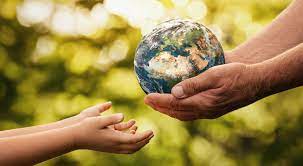 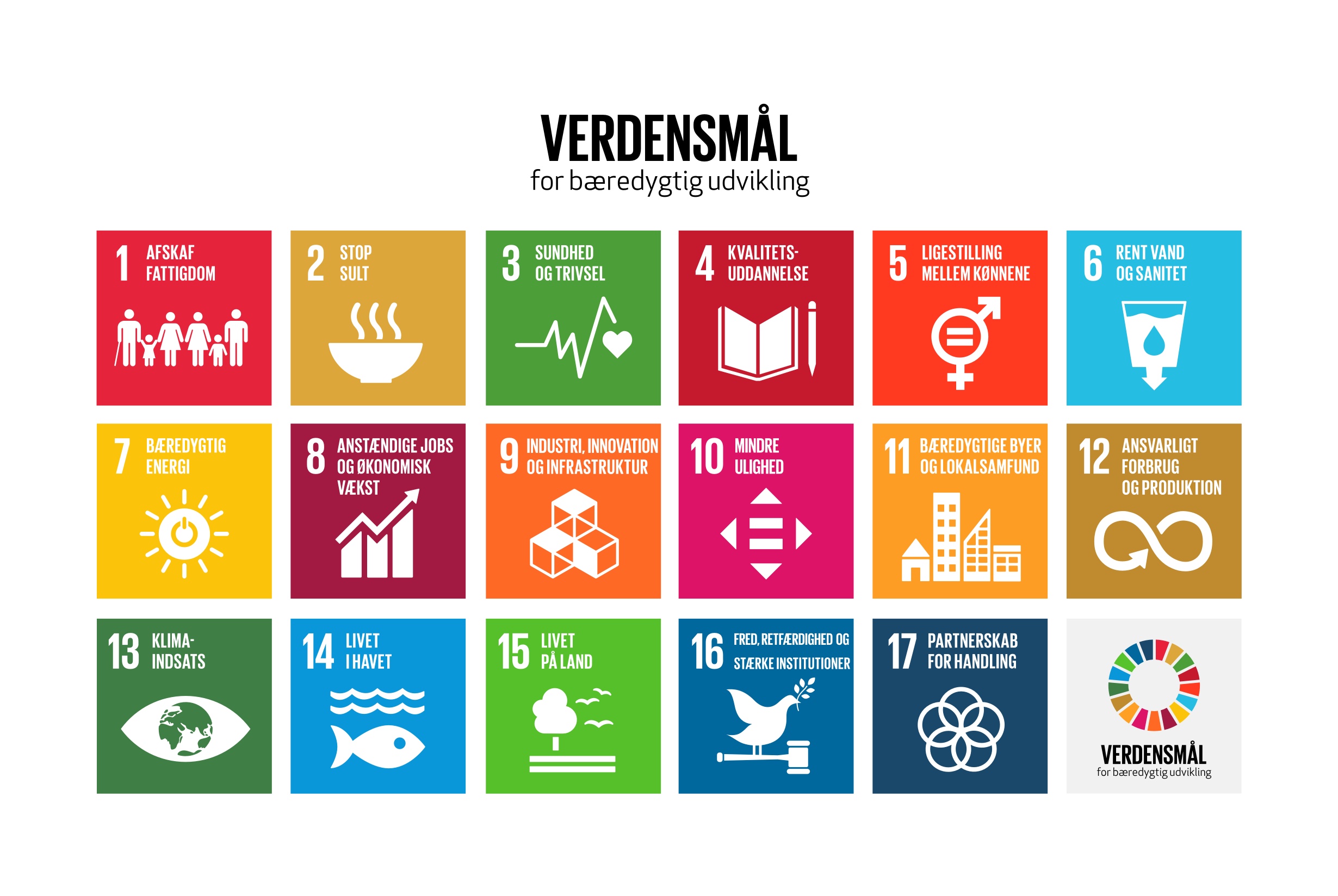 H: 1.3
H: 4.a og 4.5
H: 10.2
H: 11.2 og 11.7
H: 8.5
H: 16.7
H: 17.18
8 Verdensmåls indikatorer direkte relevant for handicappedes situation
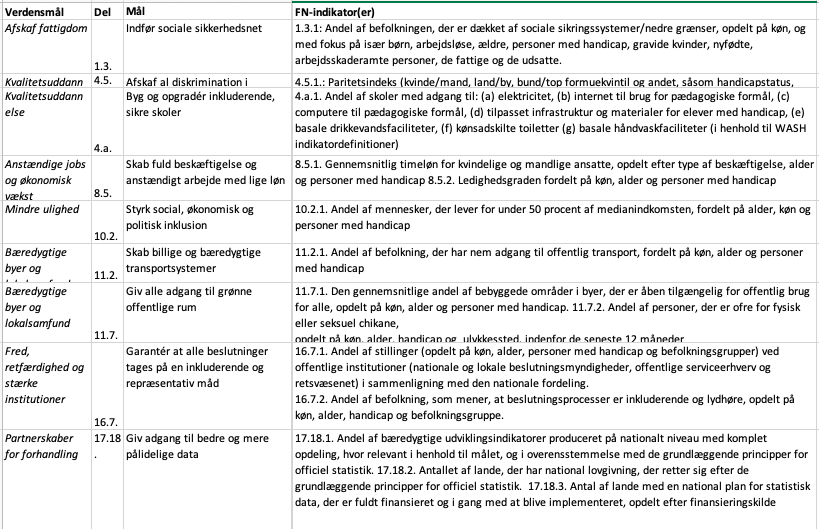 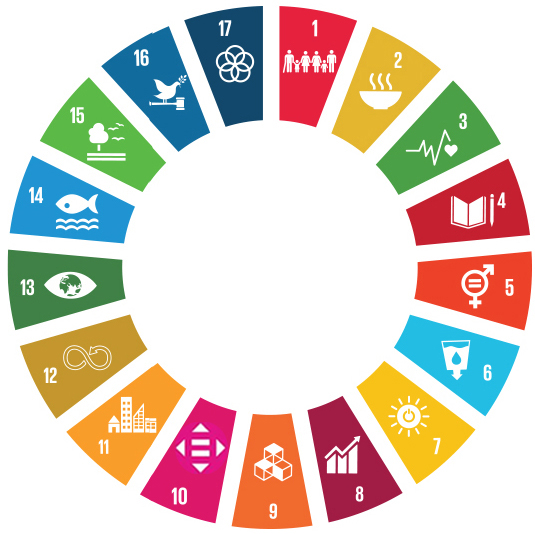 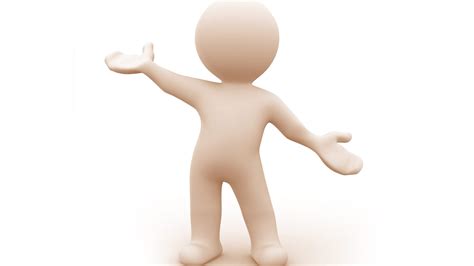 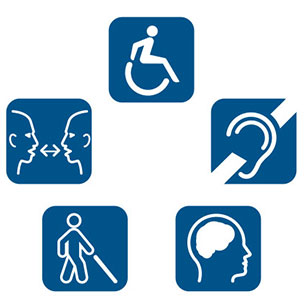 Universelt Design
Hvis design er at skabe funktionelle, bæredygtige og elegante ting og processer til brug for mennesker - så er universelt design at skabe funktionelle, bæredygtige og elegant ting og processer til brug for alle mennesker
Handlingsplanen for 2022 - fremefter
Handlingsplanen er en del af Grønlands bæredygtige udvikling som konkretiseret i de 17 verdensmål, delmål og indikatorer
 
Undersøge om der er konkrete investeringer som kan laves og som fremadrettet tager presset af den største og stadig stigende post "samfundsmæsige og sociale forhold"  - en post der dominerer med sine over 8 mia kroner - ud af de 12 mia i det samlede offentlige budget. 
 
Bruge den ramme som de 17 verdensmål danner til at finde den ”fulde” samfundsværdi af specifikke investeringer – både på handicap området og bredere. 

Hvordan kunne det se ud?
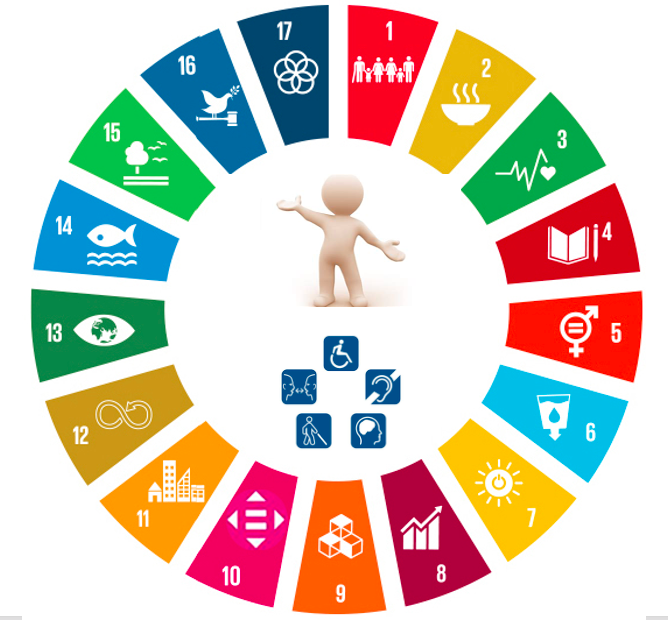 Specifikke investeringer og de værdier som de kan skabe
Værdi kan også betegnes som positive afledte effekter

En speficik investering som kunne give handicappede en billig og realistisk adgang til internettet:
Arbejdsmarkedsdeltagelse – fjernabejde, web shop med kunst og musik fra handicappede 
Undervisning - materialer, grønlandsk stavekontrol, oplæsning af tekst
Sundhed – e-konsultationer, 
Administrative adgang – møde vejleder, deltage i støtteforløb
Spare rejser af handicapped og personale – billigere med også besparelse af co2

Kende nøgle tal i den nye plan: 
Hvad er værdien i Grønland for at flytte en person fra førtidspension til arbejde?
Hvad er værdien af at løfte uddannelsen et trin op for mennesker med handicap?
Investeringer og værdi
Lave investeringscasene med inddragelse af det eco-system af handicap aktører som findes – men indrag også privat sektore – arbejdsgivere, bankerne og private fonde. 

Se muligheder og beskriv værdi for mennesker, samfund, økonomi og budget: 

Parasport og e-sport hvor handicapped kan deltage
Rettidige udredninger især på psykaitriområdet så man undgå at tabe især unge
Justering af lærer uddannelse så lærere kan reagere aktivt på ”speciale behov” tidligt. 
Investerer i personspecifikke støtte forløb for at få en handicappet person ind på arbejsmarkedet. 
Systematisk brug af digital teknologi til at fjerne barriere for deltagelse is samfundslivet
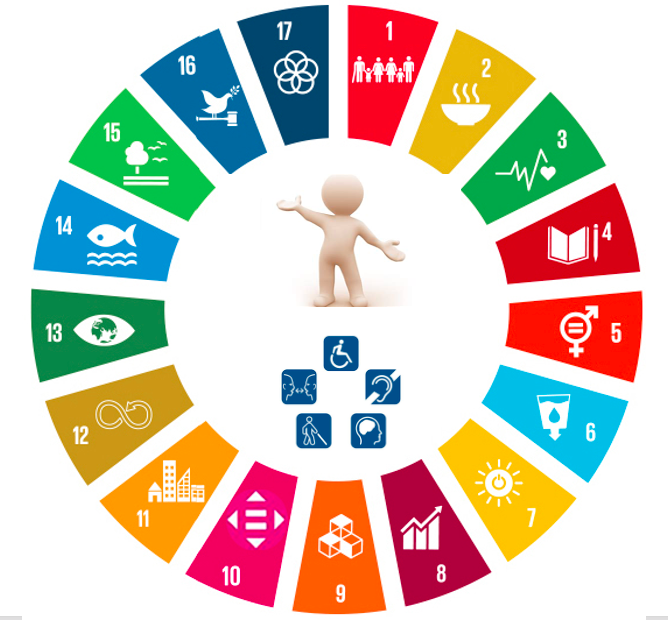 To spor
HANDICAP LOVEN

Her er der mange gode tiltag for at støtte handicappede og deres deltagelse i samfundet på lige fod med alle andre. 
Udnyt de muligheder som handicaploven fra 2020 giver. 
Styrk implementeringen på tværs af kommunerne 
Indrag alle aktører inklusiv det private erhvervsliv mere - så kan der hentes meget værdi i den lov. 
Brug loven til at indsamle bedre data også om de gode sager og den effektive administration
SPECIFIKKE INVESTERINGER

Lave cases og samle en portfolio af specifikke investeringer.
Brug verdensmålene som “prisme” og se hvilke værdi de tilføre Grønland:
som samfund
som kultur
Økonomi 
Og ja --- besparelser fremadrettet der stopper væksten på den tungeste budget post i det grønlandske budget

Hvor der ikke er tal – start pilot projekter og indsaml data.